Growing & Maintaining Your Tech Collection: A Guide for Libraries Large & Small
Wilhelmina RandtkeHead of Libraries Technologies & SystemsGeorgia Southern University
Kyle W. CulpepperDirector of NMCValdosta State University Odum Library | New Media Center
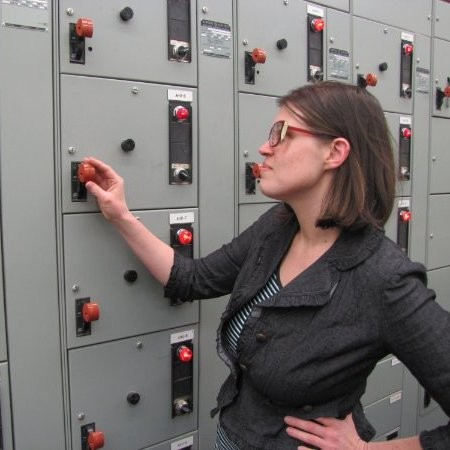 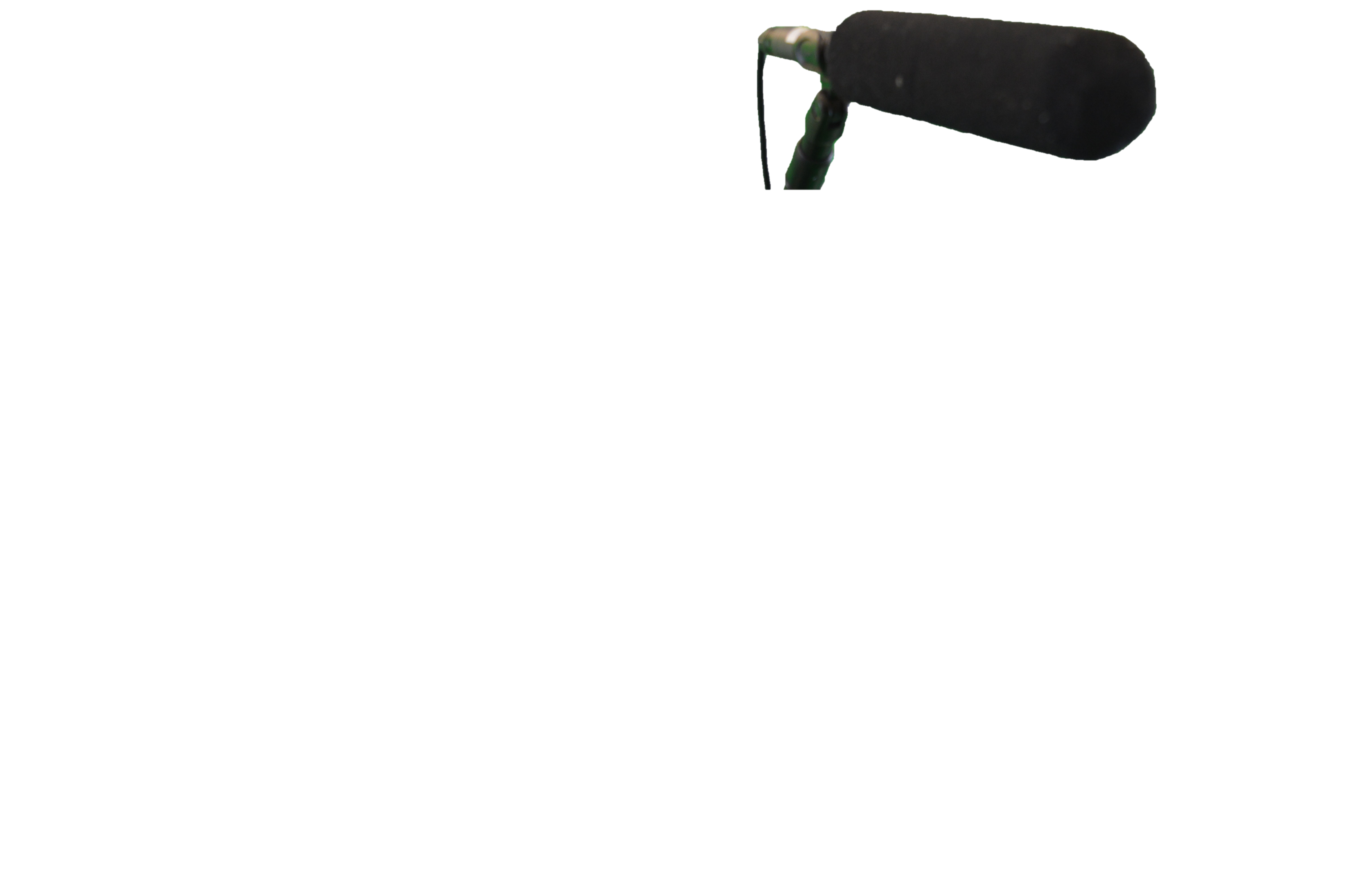 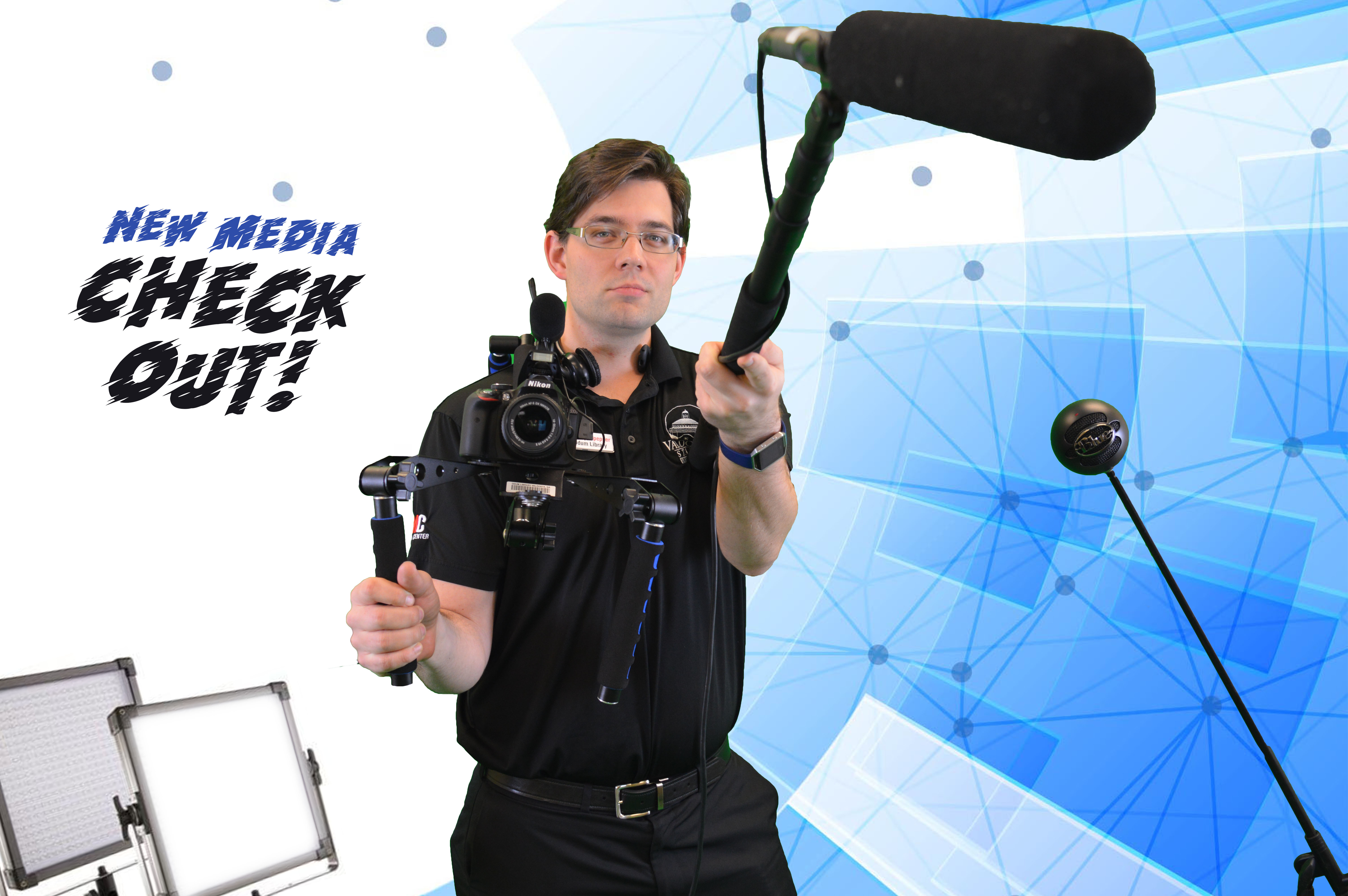 Agenda
Single Library​ Perspective
Valdosta State University New Media Center
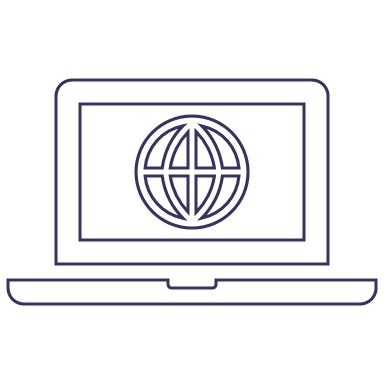 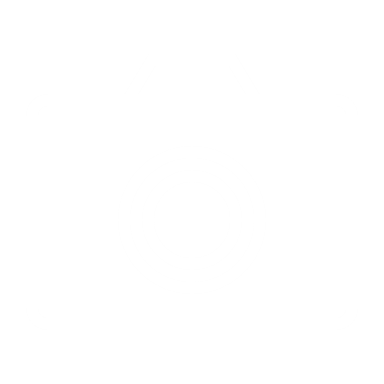 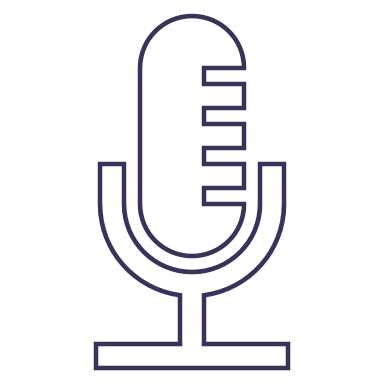 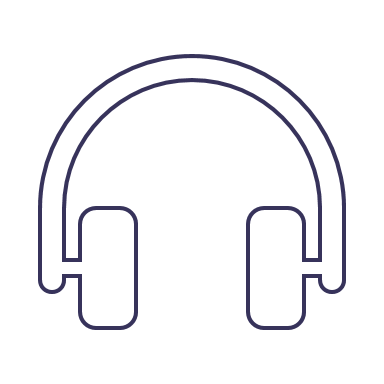 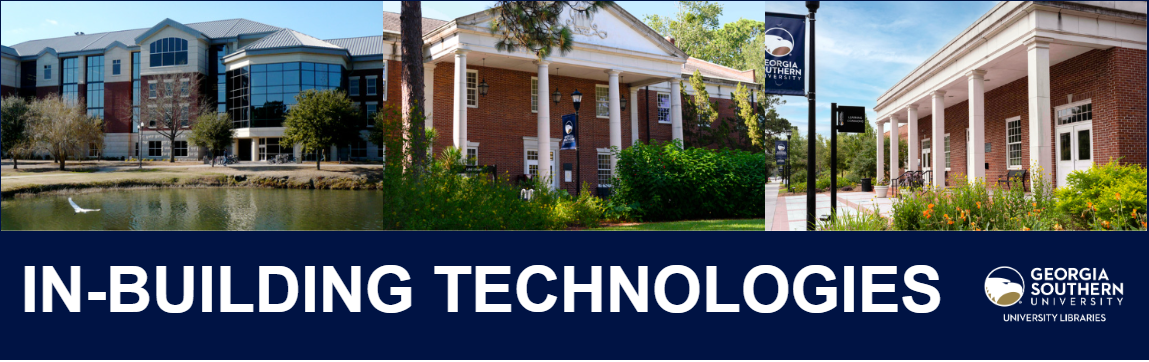 Multi-Library Perspective
Georgia Southern University Libraries
About Our Support Area(s)
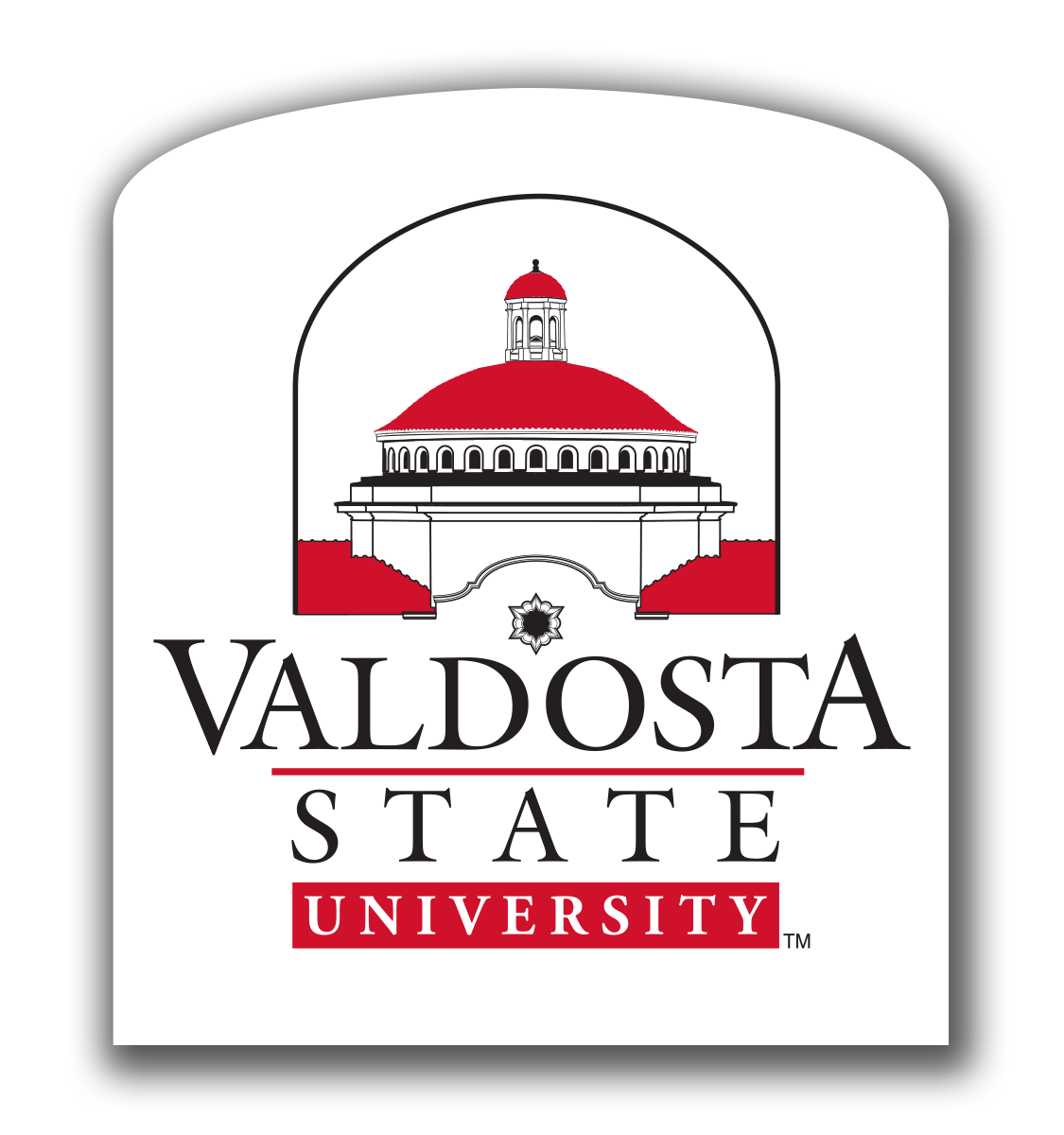 Odum Library New Media Center
Tuesday, February 2, 20XX
3
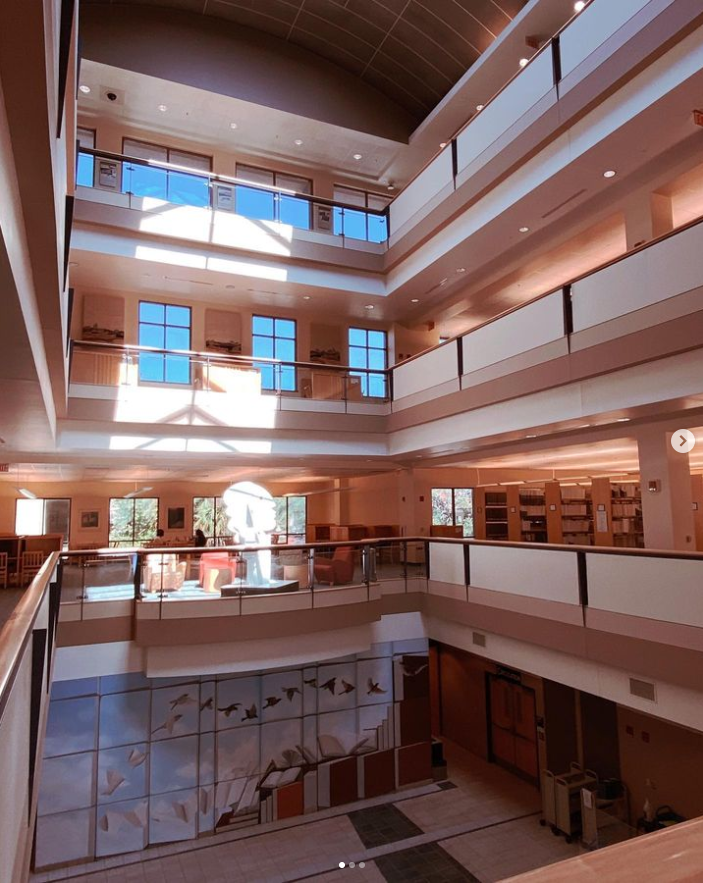 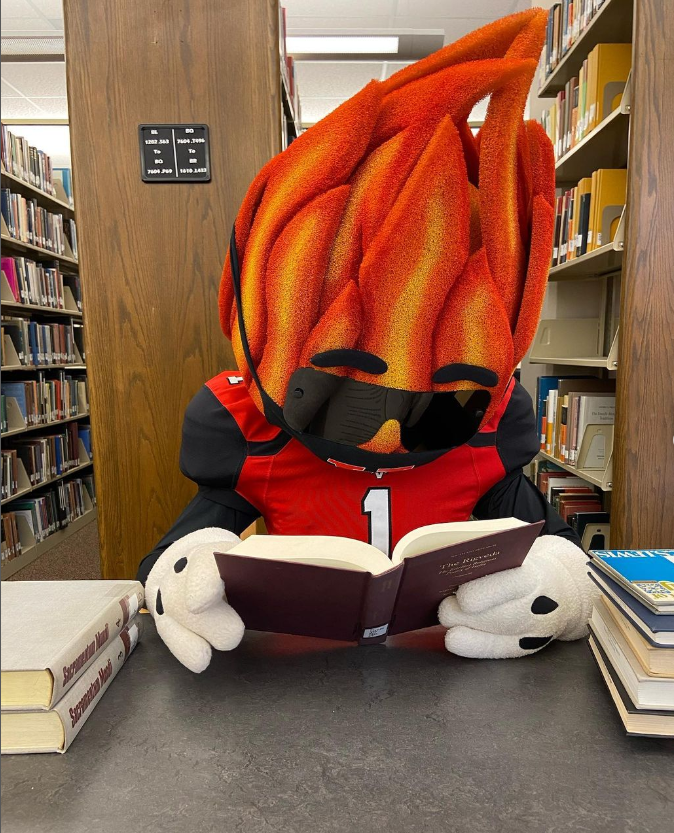 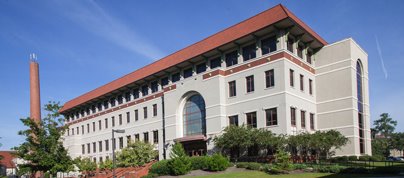 Tuesday, February 2, 20XX
Valdosta State University Odum Library
Emergency Exit
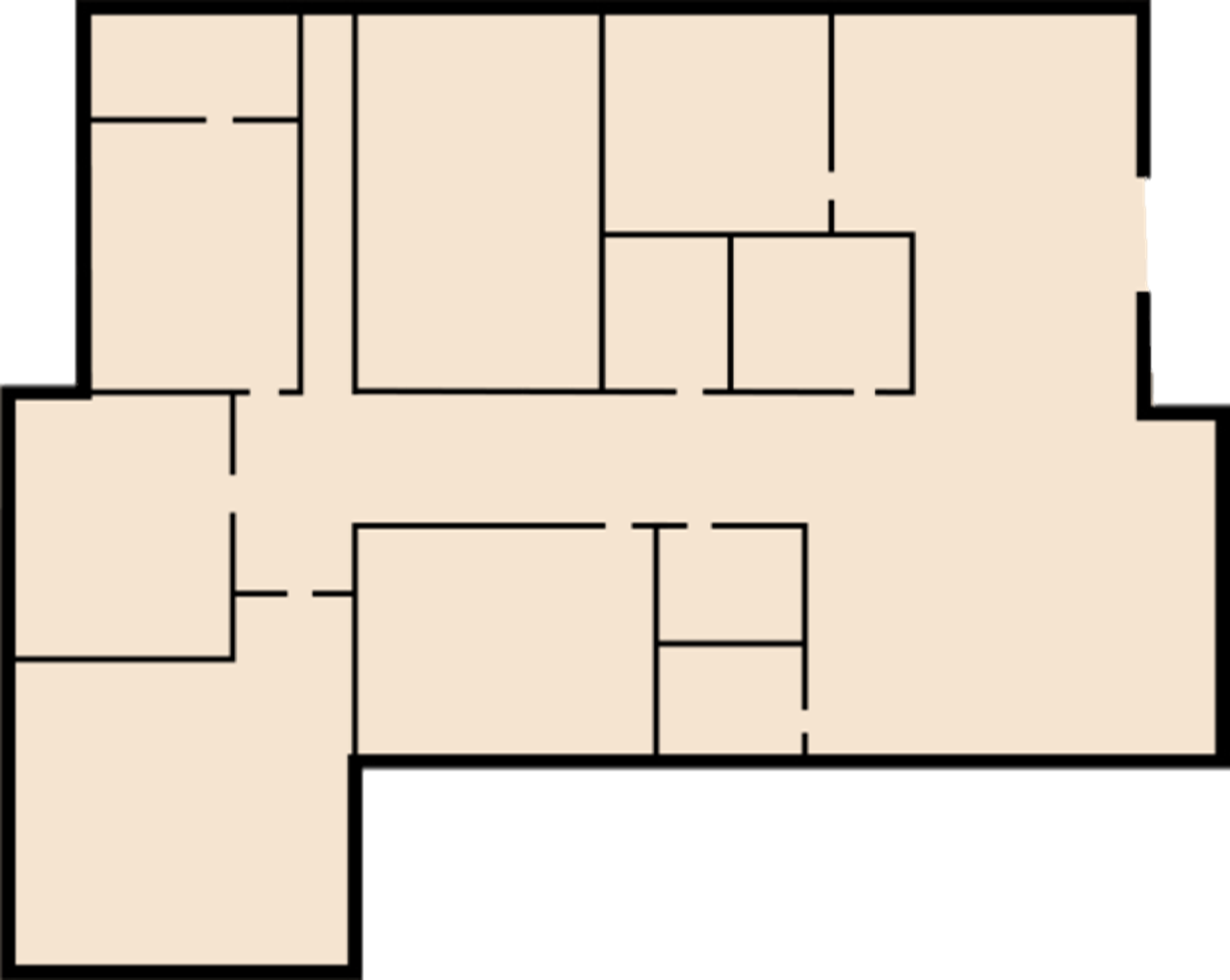 Help Staff
PCS
Equipment Circulation
Mac Lab
Entrance from 1st floor of Odum Library South Side
Edit Suite
Director
3D Printers
Help Staff
Lightboard Studio
Edit Suite
Open Lab
Multimedia Lab
Edit Suite
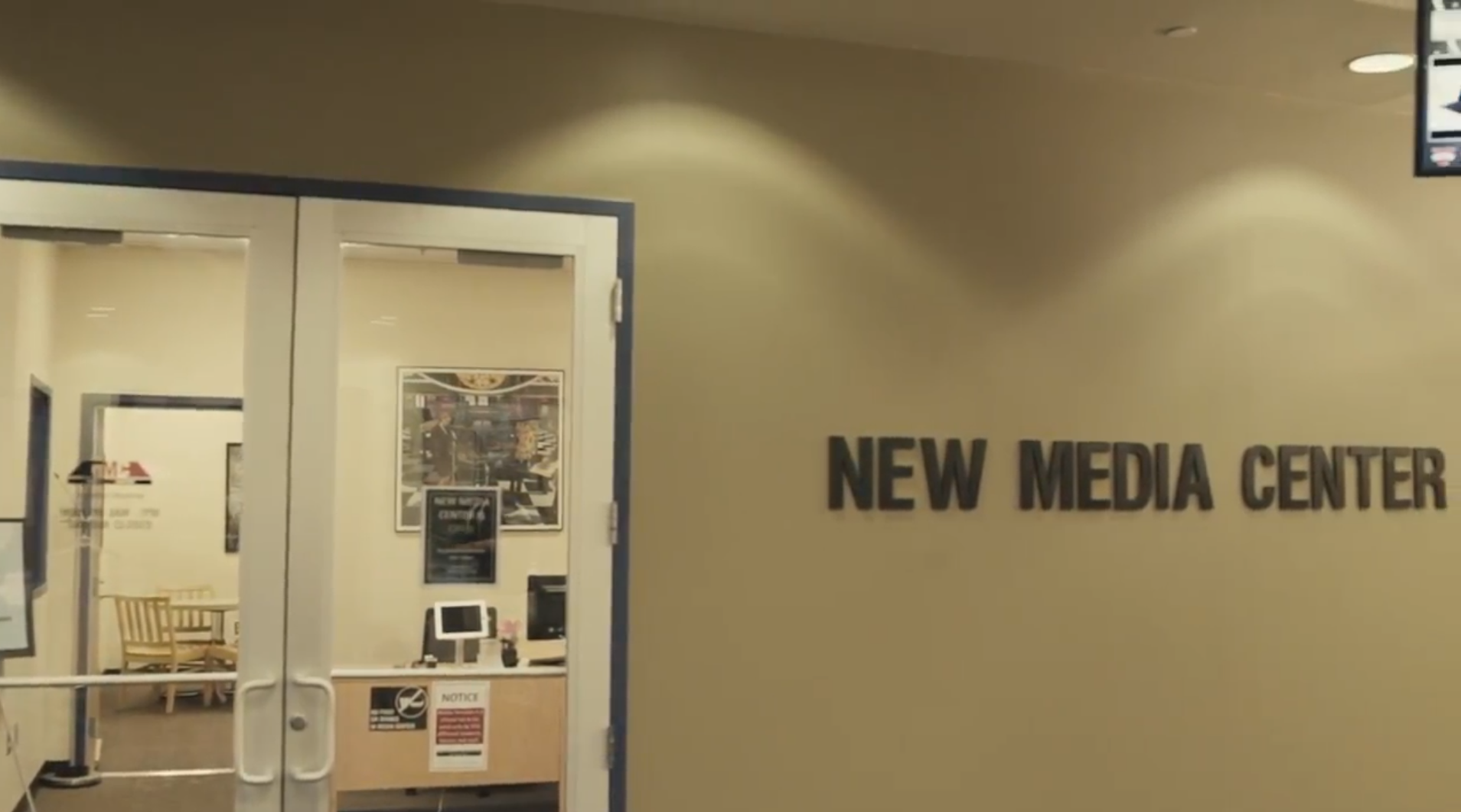 NMC Classroom
Tuesday, February 2, 20XX
5
Current NMC Team
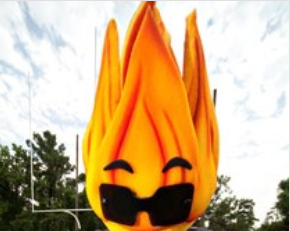 Kyle Culpepper
Joel Dion
Student Workers
NMC Director
Instructional Technology Specialist
6-8 Student Assistants
1 Graduate Assistant (If funding is available)
1 Intern (Student Course Outreach)
Tuesday, February 2, 20XX
6
Be the heart of multimedia support at VSU, dedicated to serving our students, staff, & faculty academic needs. We empower our patrons by granting them access to A/V technology, software tools, and expert guidance, unlocking the boundless possibilities of digital media for their academic journeys.
Mission Statement
Tuesday, February 2, 20XX
7
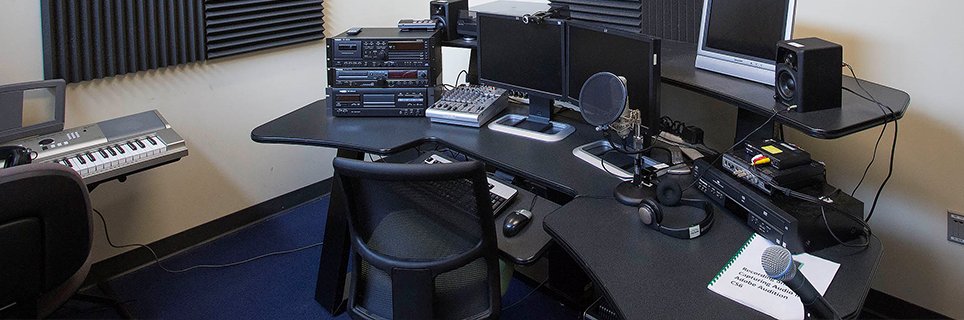 NMC Rooms
3 Editing Suites
1 Green Screen Room
1 Lightboard Studio
1 Lab
3 Classrooms

Utilization
2,648 HOURS TOTAL
322 VIDEOS CAPTURED
27 WORKSHOPS
NMC PRINT SERVICES
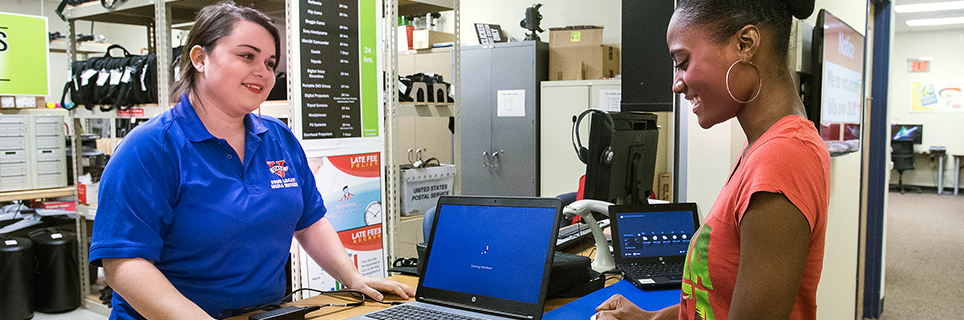 3,533 LOANS
1,535 RENEWALS
25,163 VISITORS ANNUALLY
About Our Support Area(s)
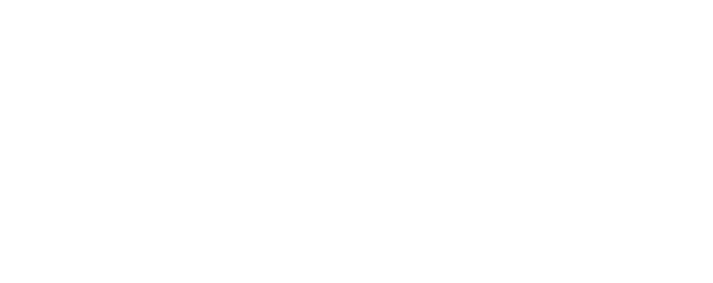 Tuesday, February 2, 20XX
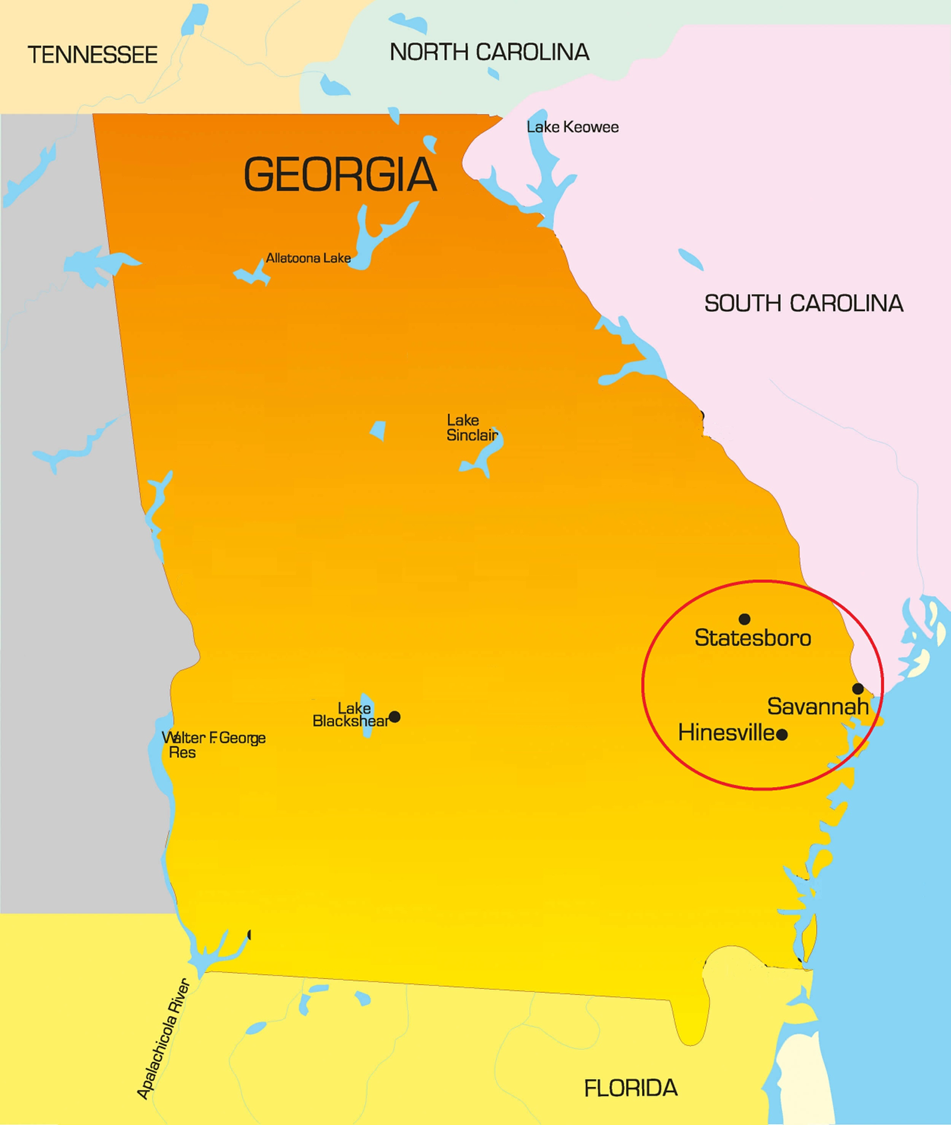 Georgia Southern University Libraries
3 campuses served
The University Libraries operate 3 buildings on 2 campuses
Learning Commons in Savannah
Lane Library in Savannah
Henderson Library in Statesboro
Tuesday, February 2, 20XX
12
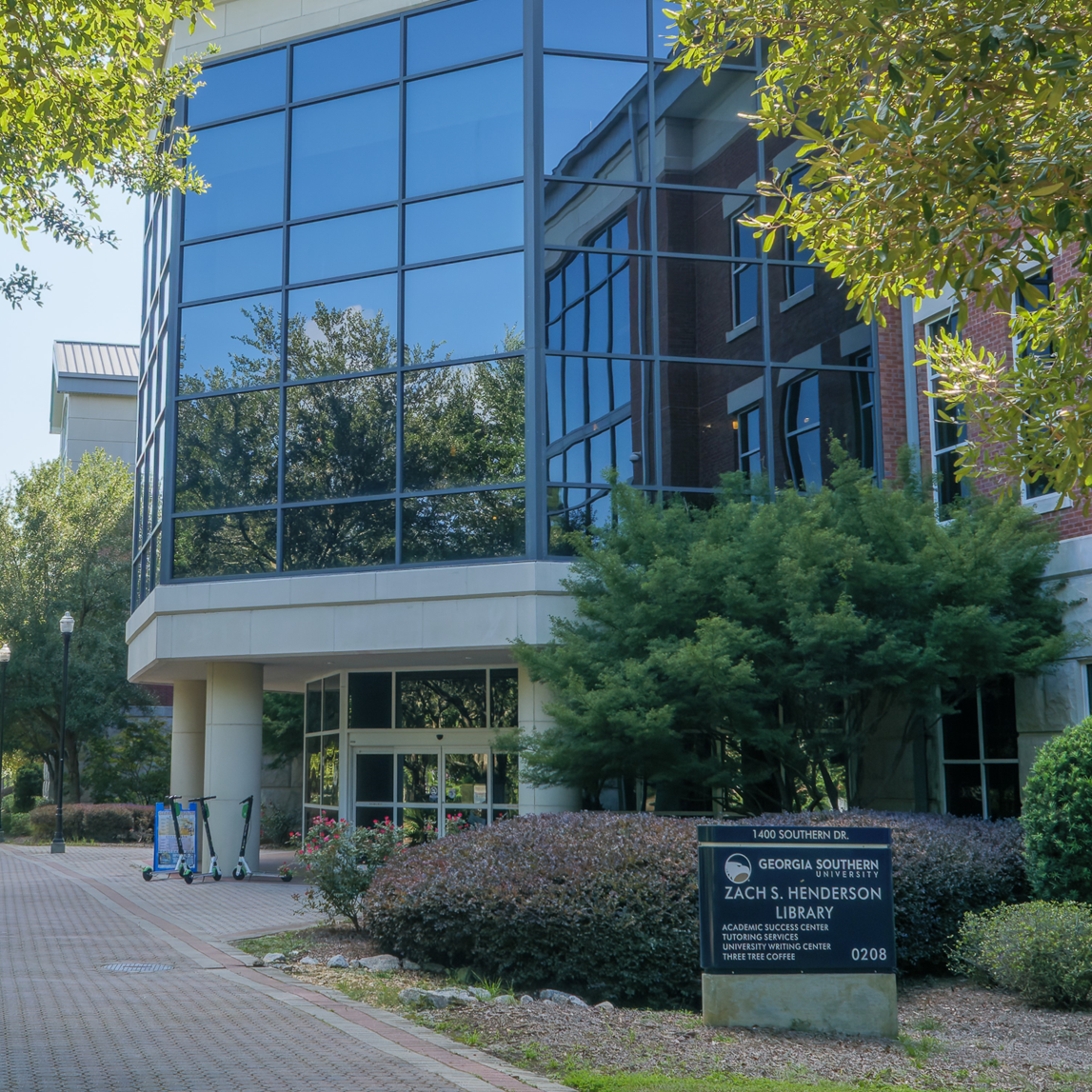 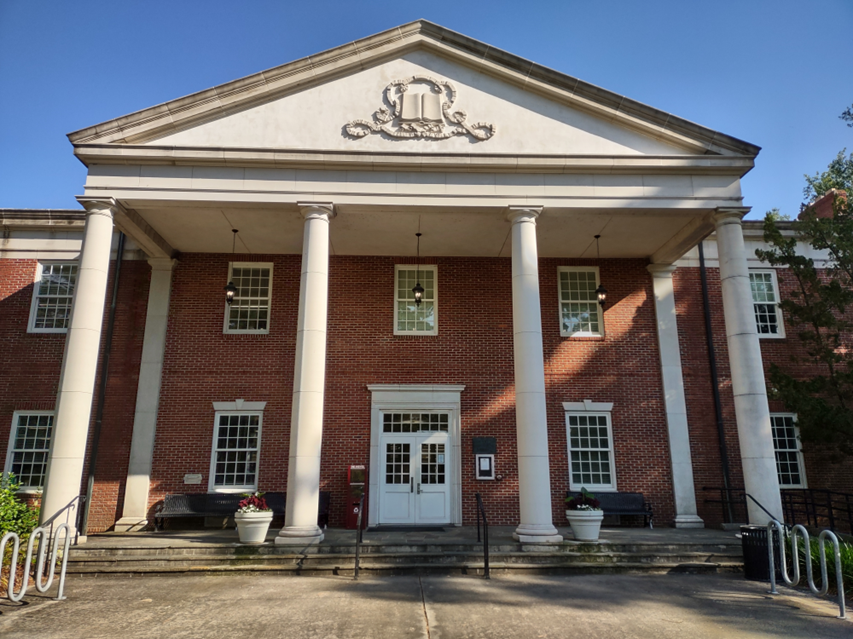 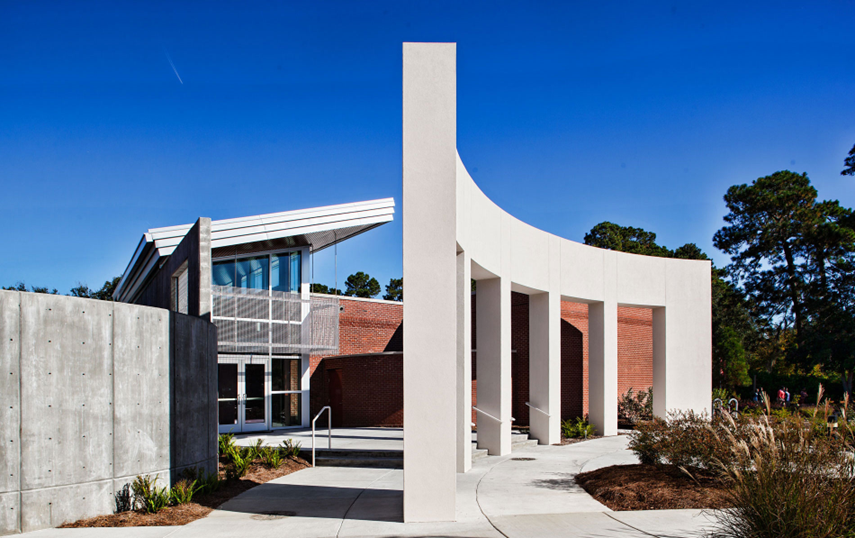 Tuesday, February 2, 20XX
Sample Footer Text
13
Georgia Southern University Libraries: Technology checkout:
Managed through 4 separate departments – 3 service desks and Technologies and Systems
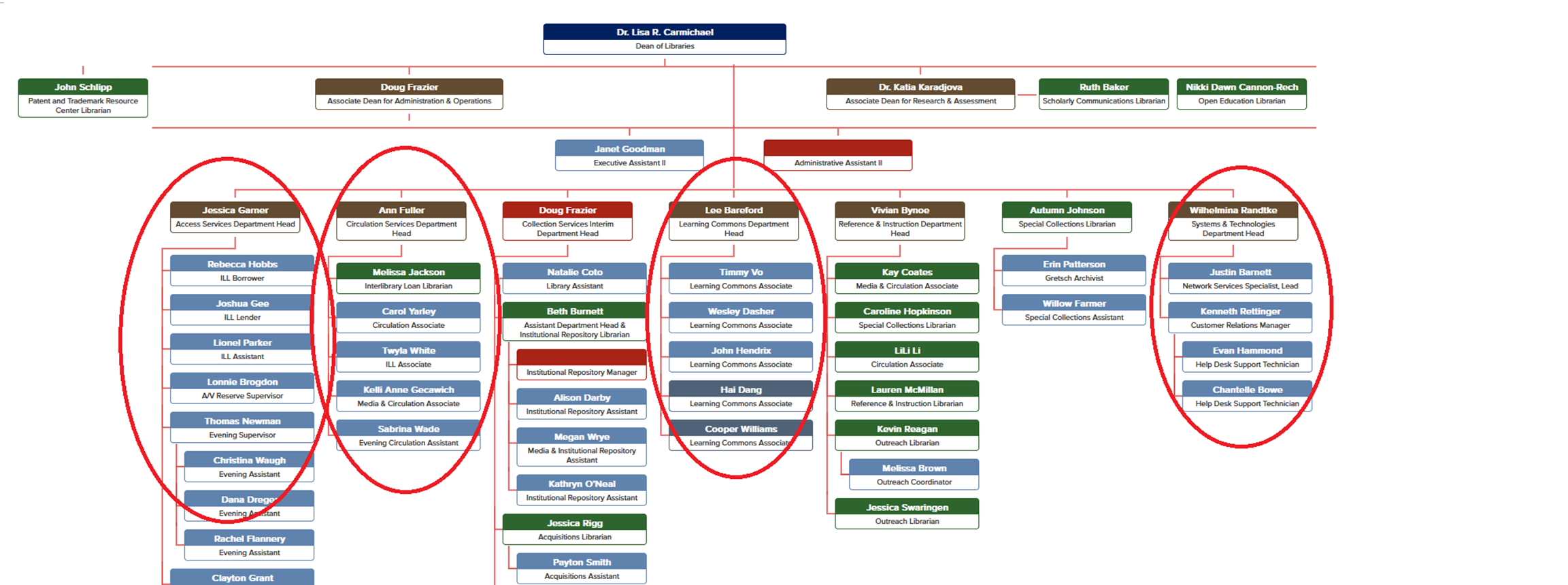 Tuesday, February 2, 20XX
Sample Footer Text
14
Type of Inventory
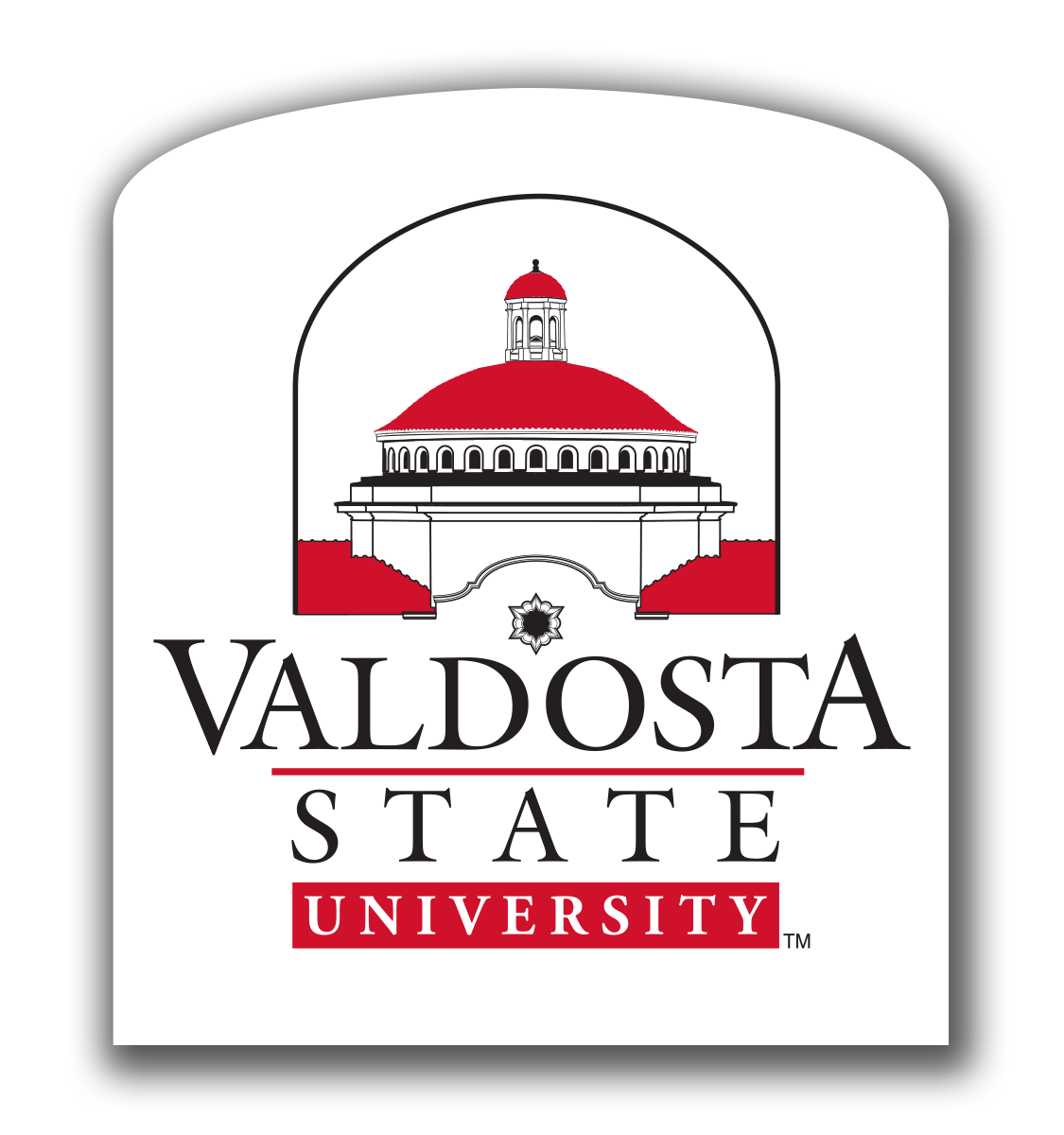 Odum Library New Media Center
Tuesday, February 2, 20XX
Equipment Available
Equipment Available Cont.
NMC User Base & Needs AY 22
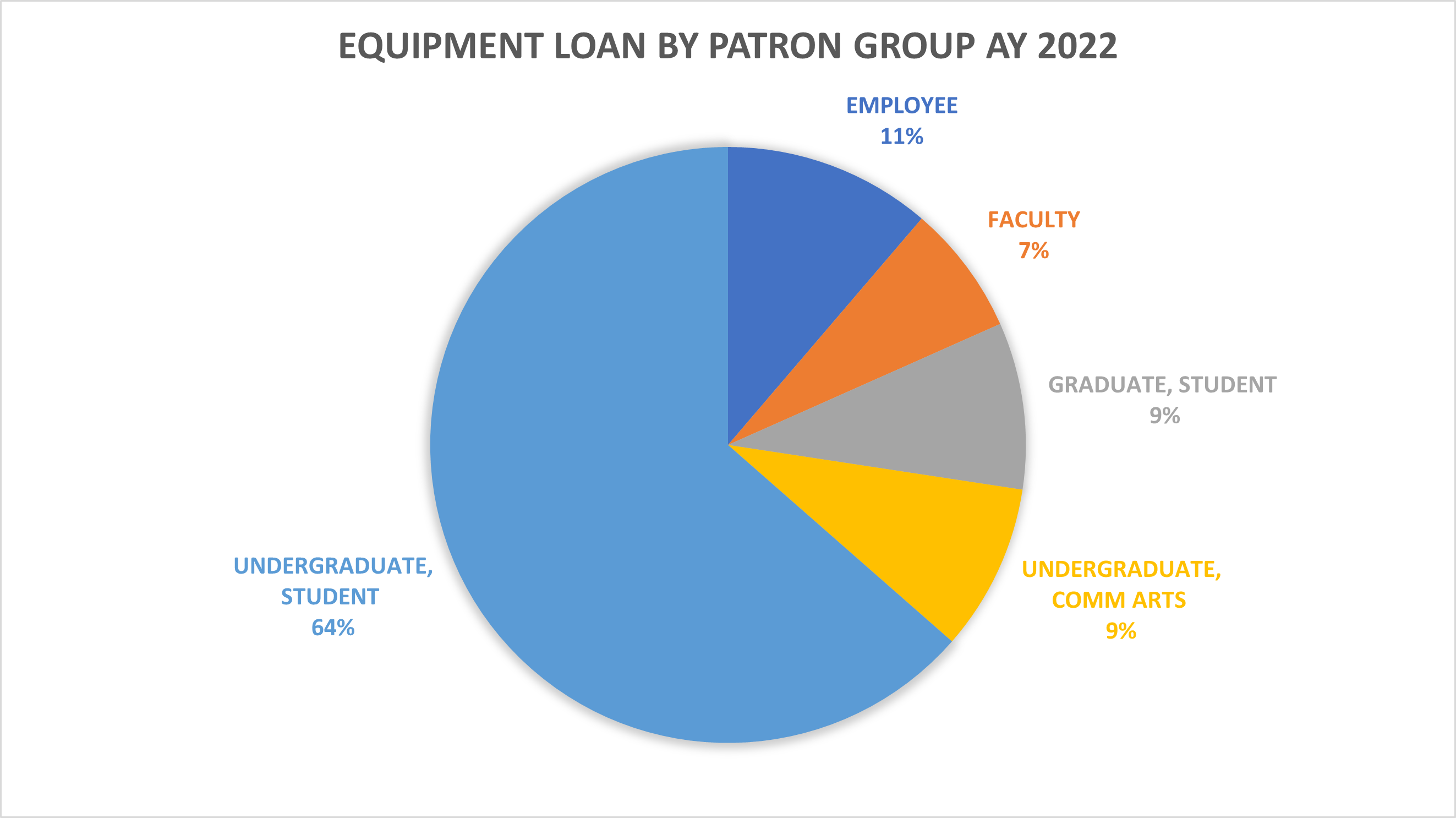 3,533 Loans | 1,535 Renewals 32,168 Days Loaned
47.85% laptop loans
8.51% Laptop peripherals
16.85% Presentation Equipment
18.99% Cameras and A/V
6.24% Cables & Chargers
1.56% Other
Tuesday, February 2, 20XX
Types of Inventory
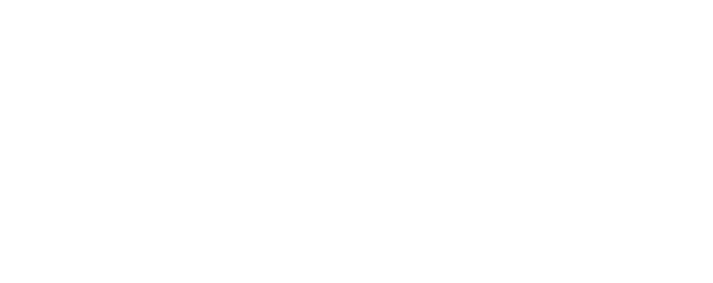 Tuesday, February 2, 20XX
Types of Inventory:
Laptops
Cameras
Camera accessories (lighting kits, tripods, greenscreen kits)
Graphing calculators
Chargers and Cables
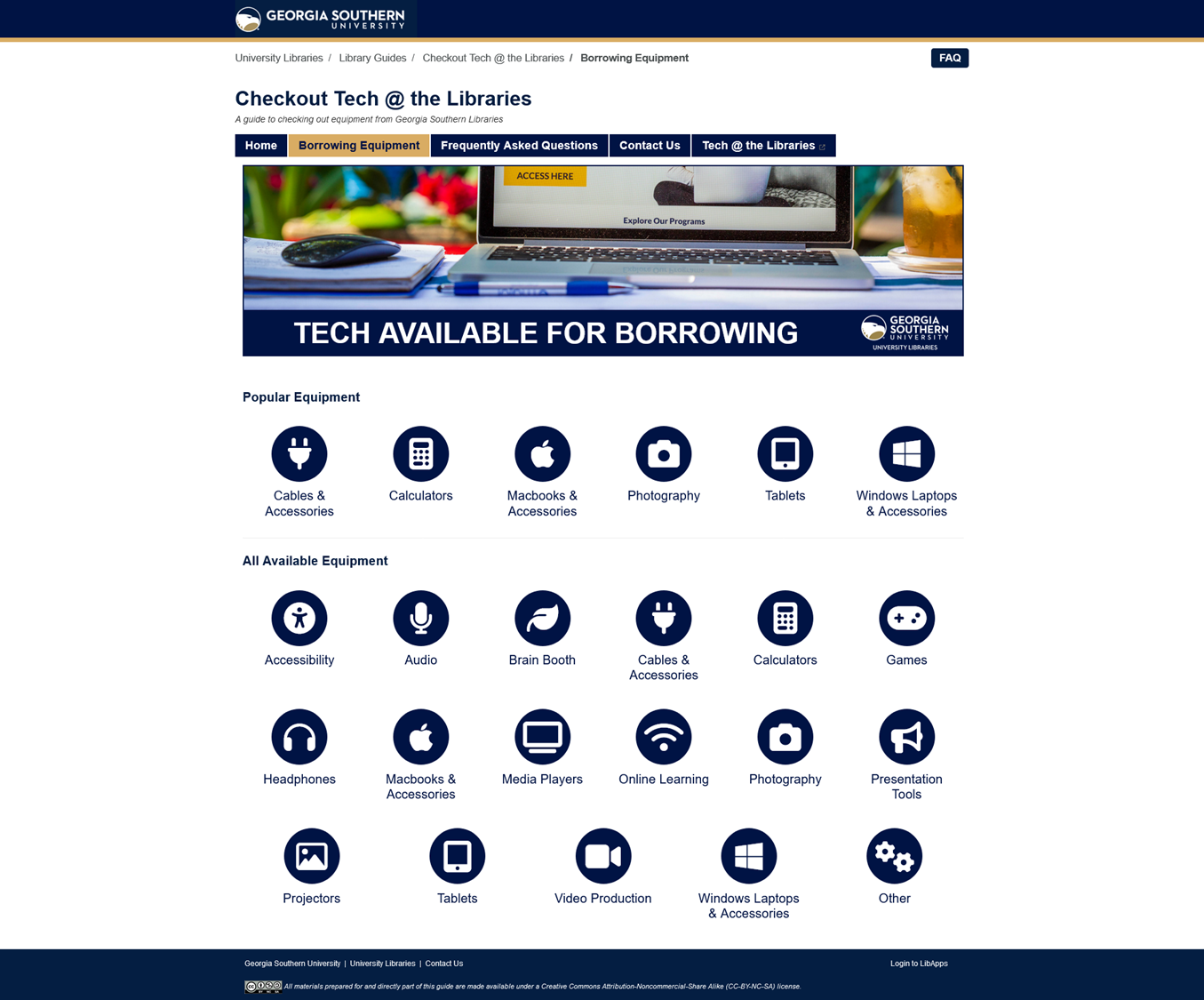 Tuesday, February 2, 20XX
20
Laptops
Henderson Library (Statesboro)
Approximately 120 Windows laptops (some are very overdue, but not yet written off).  111 circulating.
Lane Library (Savannah)
47 Windows laptops
12 Macbooks
Learning Commons (Savannah)
9 Macbooks

Approximately 190 total checkout laptops
    All are primarily for student use.
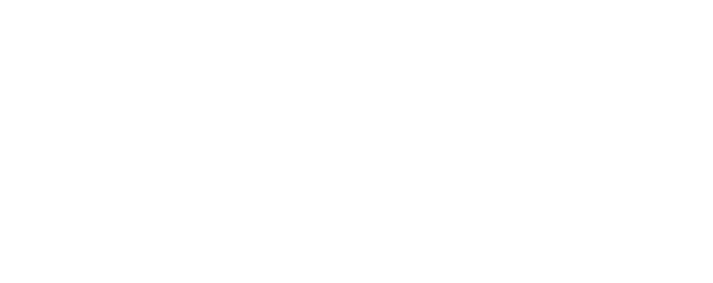 Tuesday, February 2, 20XX
21
Equipment Offerings
Approximately 190 checkout laptops
40+ graphing calculators
DSLR cameras (Canon EOS)
Headphones
Microphones (high end Blue Yeti mics)
Projectors
Tablets and iPads
Dongles and phone chargers
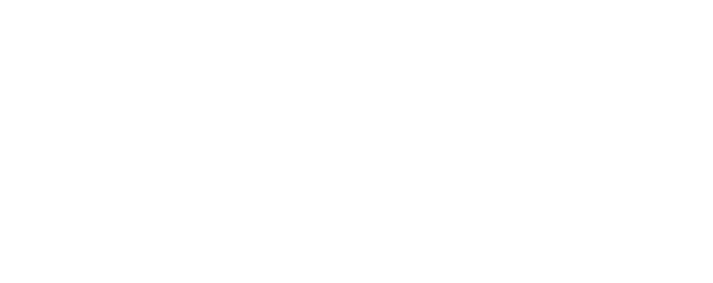 Tuesday, February 2, 20XX
22
Cost to Maintain
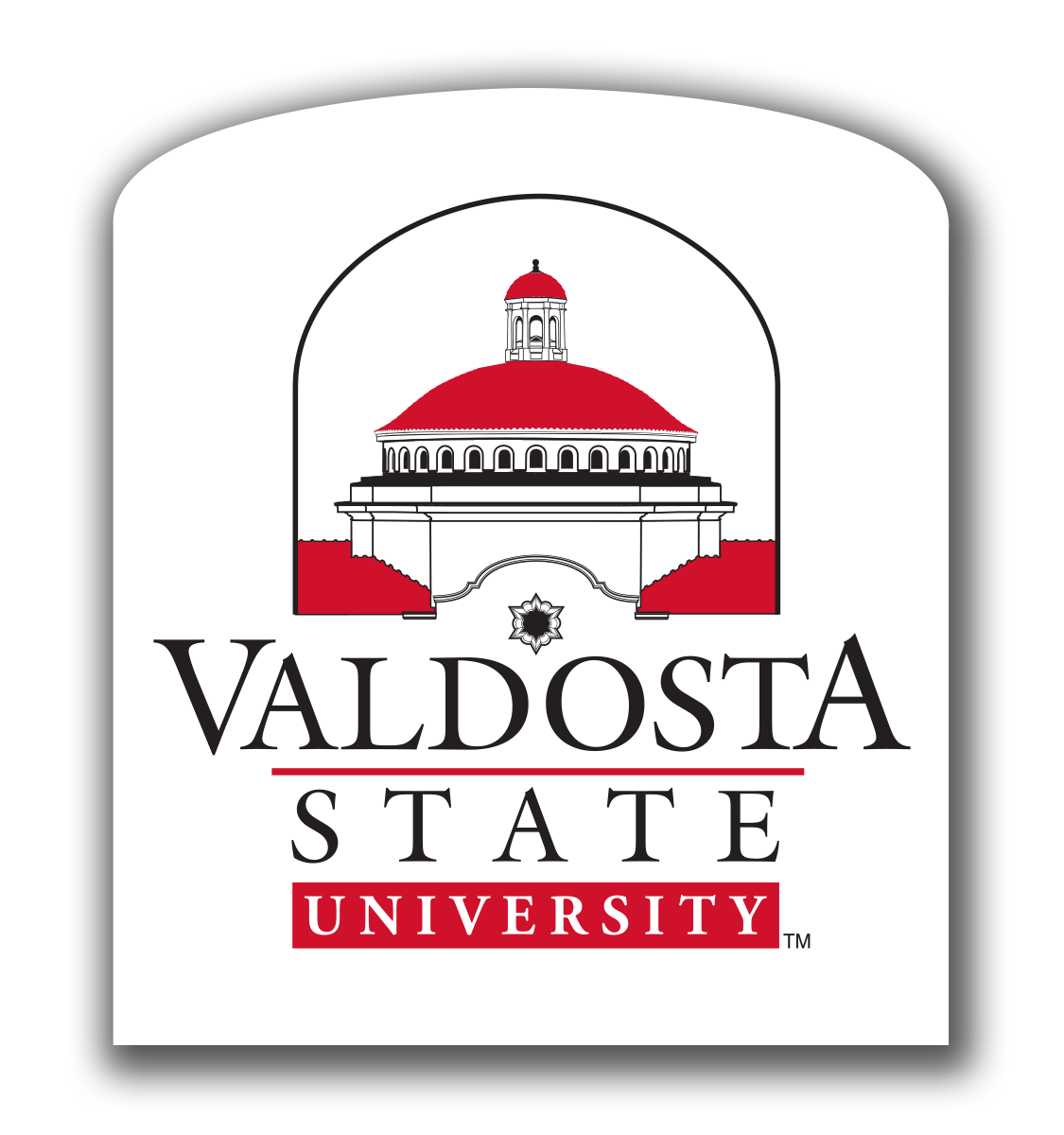 Odum Library New Media Center
Tuesday, February 2, 20XX
NMC Inventory Cost Breakdown
Equipment in Inventory: $253K+
Support Budget: $3K - $5K
Growth Budget: $15K+
Equipment Circulation Software: $93K+
Cost to NMC: $0
Staffing: ~ $170K
Students 
Full Time Staff Combined + Benefits
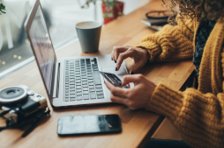 End-of-Year Projects (FY 2019)
Tuesday, February 2, 20XX
25
End-of-Year Projects (FY 2020) COVID Happened!
Tuesday, February 2, 20XX
26
End-of-Year Project (FY 2021) COVID STILL!
Tuesday, February 2, 20XX
27
End-of-Year Project (FY 2022)
Tuesday, February 2, 20XX
28
End-of-Year Project (FY 2023)
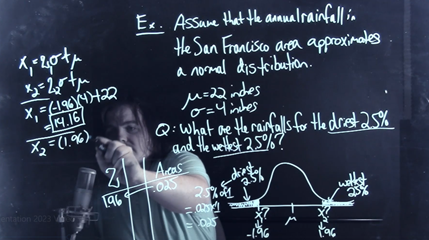 Tuesday, February 2, 20XX
29
Costs to Maintain
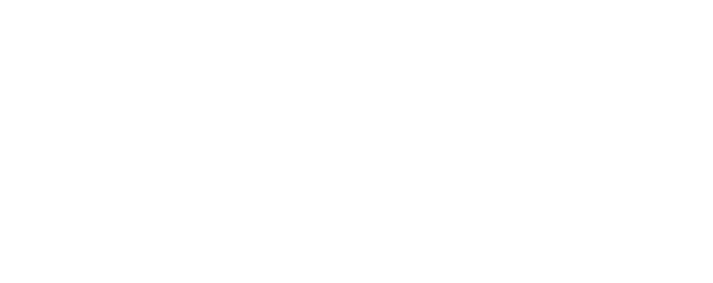 Tuesday, February 2, 20XX
Funding Sources
The Georgia Southern University Libraries self-funds most checkout technology out of the library operational budget.
We tend to get end of year money from the Provost’s Office.
Each year, about $20-$30K for laptops.
FY22:  Purchased SSDs for all in building computers and checkout laptops (better performance in older computers)
FY23:  Purchased 20 new Windows laptop.
Donation of used equipment:
FY 23:  Received circa 2016 Windows laptops from the College of Nursing, and self funded an upgrade to 16 GB RAM and 500 GB SSDs.
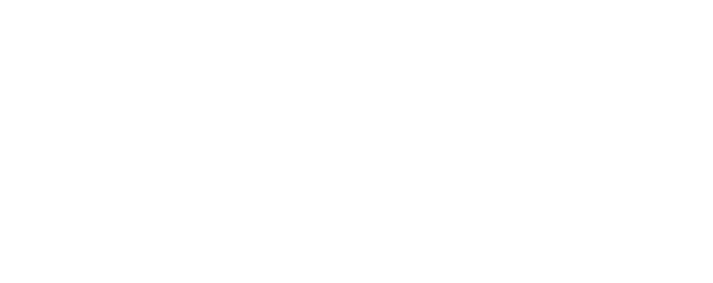 Tuesday, February 2, 20XX
Costs of the Laptop Checkout Program:  Losses
Fleet size = approximately 190 total
Replacement parts for repairs = $3,000 annually
Approximately 4 laptops never returned per year = $4,400
Approximately 3 laptops irreparably broken per year = $3,300
Replacing laptops on a 5 year cycle = $41,800 annually
(but, we currently don't replace on a 5 year cycle; laptops are up to 12 years old)
Total of $52,000 per year (excluding labor)

At any given time, about 10 laptops are egregiously overdue.
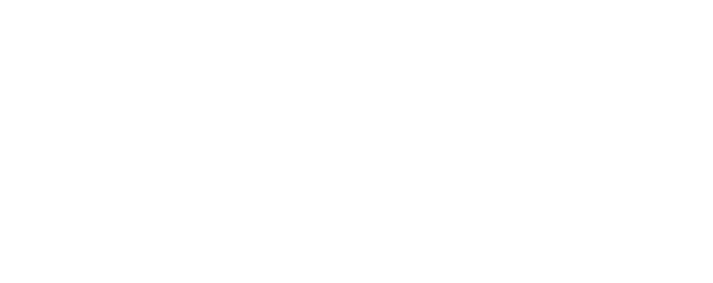 Tuesday, February 2, 20XX
Reducing laptop losses (ie. late returns)
The Georgia Southern University Libraries are fine free.
Laptops have a 7 day checkout period.
To reduce losses:
If equipment is overdue, suspend equipment checkout.
Notes in the checkout system and 3 late returns or any missing equipment items means no more equipment checkout.
For overdue laptops, systems locks them and displays a message saying to return them.
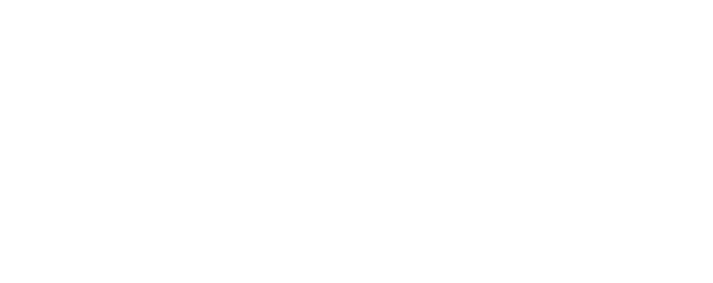 Tuesday, February 2, 20XX
Laptops are most of the Budget
Laptops (FY23)
= Approx. $26K
$24,557.40 for 20 new laptops
Approx $1,500 to upgrade and refurbish 29 laptops circa 2016
All other Checkout Tech (FY23)
= Approx $7K
4 Wacom Intuous tablets to Henderson Library
2 magnetic mini-lighting kits to Henderson Library
4 headsets with headphones only to Henderson Library
20 laptop bags
3 View Sonic Projectors
10 Large fancy lighting kits for photography
6 DSLR camera kits with accessories
4 Pop up greenscreen backdrop kits to expand photography offerings
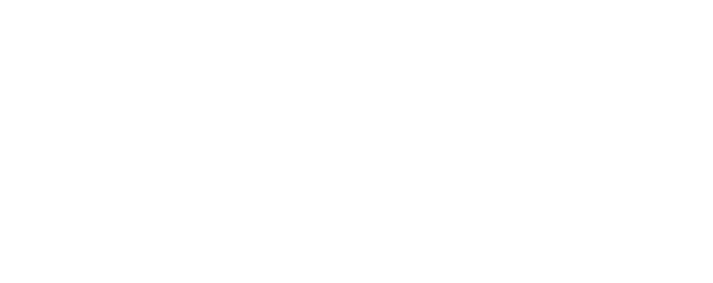 Tuesday, February 2, 20XX
Circulation Policies & Procedures
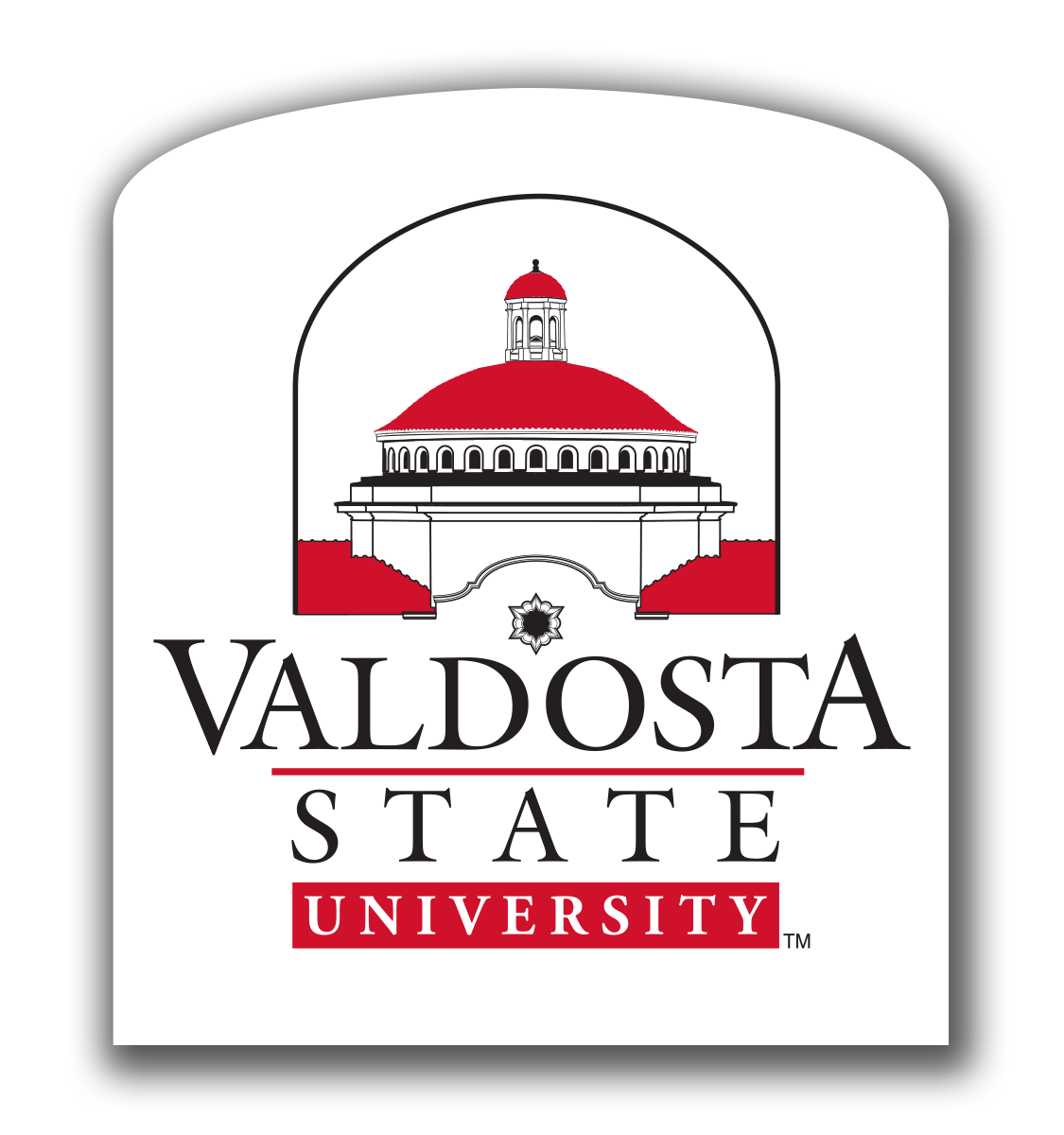 Odum Library New Media Center
Tuesday, February 2, 20XX
Sample Footer Text
35
Policies NMC
Late Fees Accrue Daily
$5/day for items like mice, keyboard, headphones, etc.
$10/day for items like laptops, projectors, PA system, DSLRs
1-Week Loan Period for all items
Some items like laptops or laptop peripherals are eligible for renewal request up to no more than 2-times
Repeat check-out can occur the very next business day after return of equipment
Lost or stolen equipment is the responsibility of the person loaned the equipment
Late Fees cause loss of checkout/renewal privileges
Paperless Requests
Tuesday, February 2, 20XX
37
Circulation Terms
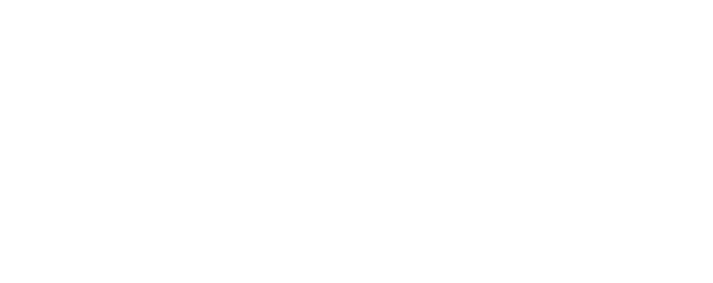 Tuesday, February 2, 20XX
Circulation Terms
The Georgia Southern University Libraries are fine free.

Goal = all take-home equipment gets 1 week checkout
Laptops are on 1 week checkout.
Because of high demand, camera equipment in Statesboro is on 4 day checkout.

8 hour loan for in-building equipment
Ex:  Headsets and webcams to support virtual meetings in the libraries.
Tuesday, February 2, 20XX
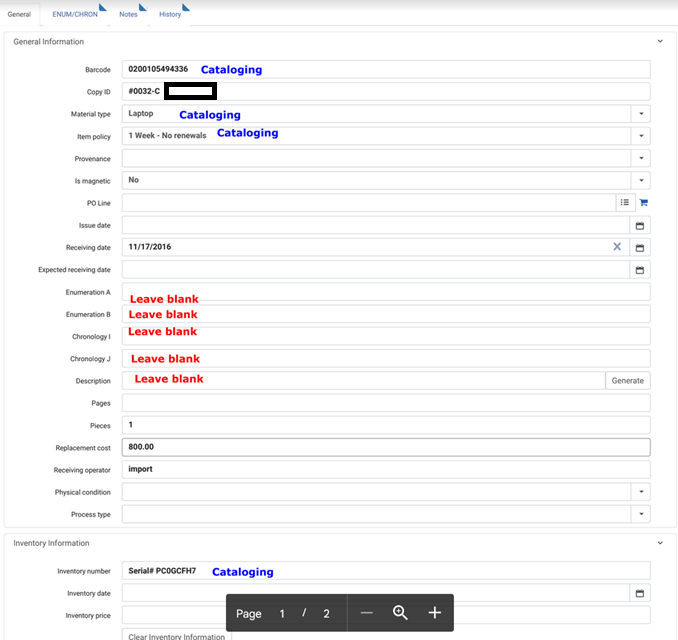 Standardized item records in Alma
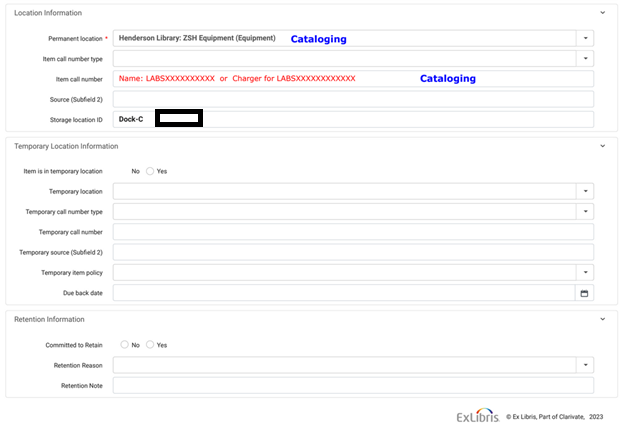 Internal Consistency is the goal.  The exact fields are less important.  Internal consistency helps us know how to get accurate usage and inventory info.
Tuesday, February 2, 20XX
40
Future Initiatives
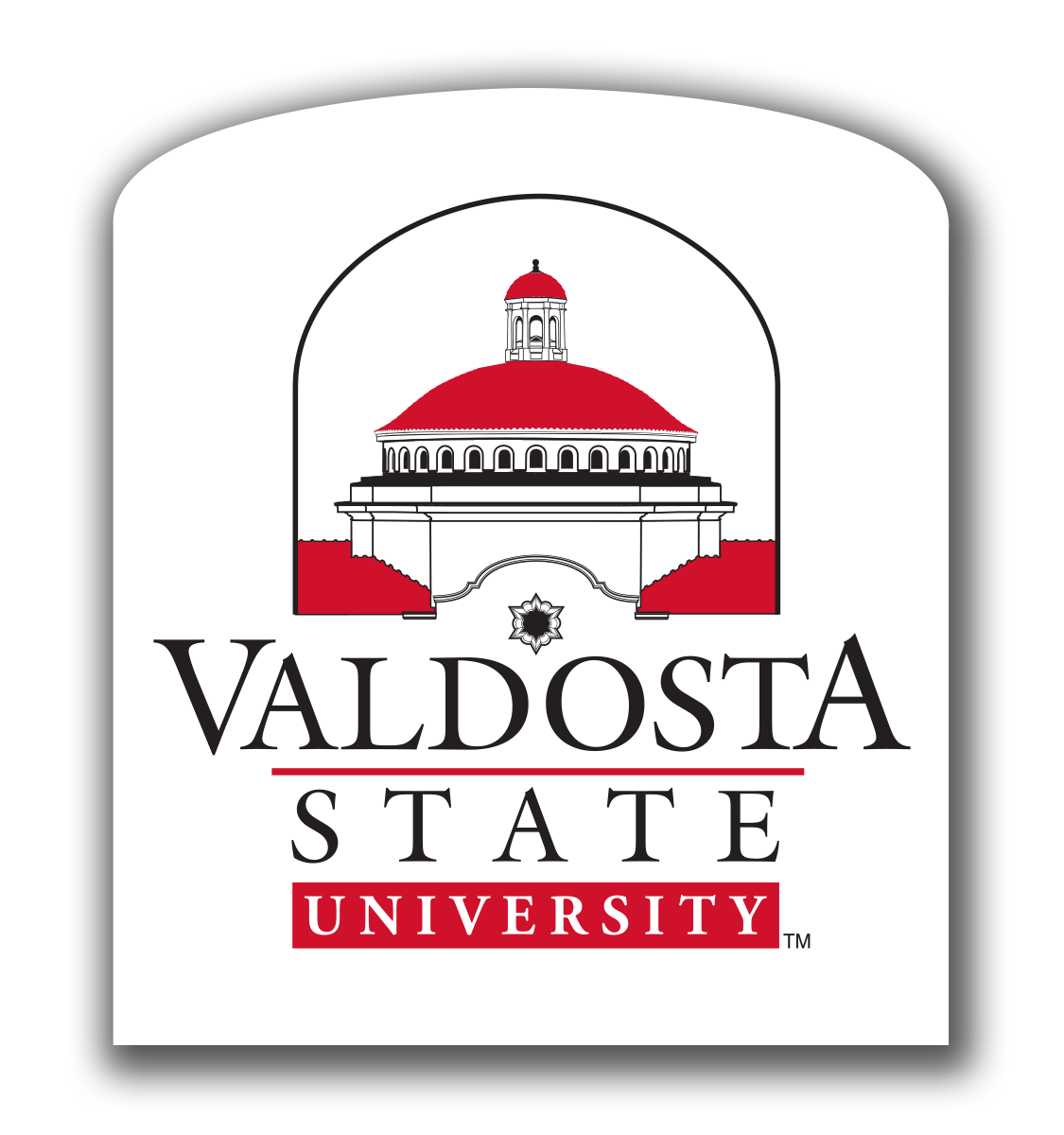 Odum Library New Media Center
Tuesday, February 2, 20XX
Equipment Oriented Initiatives NMC
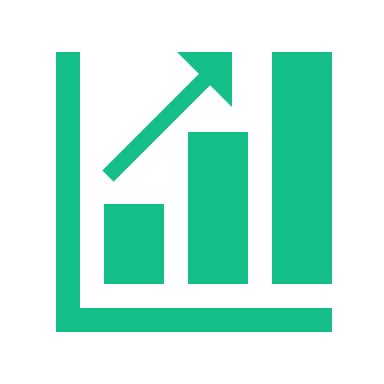 Survey Academic Departments and Student patrons for technology needs that can be added or improved upon in our circulating inventory. (FY 2024)
End-of-Year Fund Request for 50 laptops. (1-2 years)
Re-obtain the full-time staff position removed in June 2022 to allow for more hours of operation. (1-2 years)
Start transitioning to Windows 11 (Now – Fall 2024)
Future Initiatives
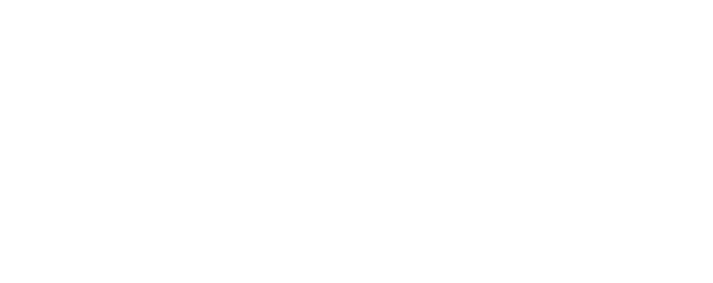 Tuesday, February 2, 20XX
Biggest upcoming challenge
Windows 10 end of life, Oct. 2025
Approximately 1/3 of the checkout fleet is impacted.
Approximately 60% of in-building student use computers impacted.
Biggest ongoing challenge
Understanding student use of checkout technology and unmet needs.
“Despite some calls [. . .] for research into user workflows to support technology integration and technological services, libraries facing resource constraints may adopt solutions based on budget requirements, a need to demonstrate innovation [. . .], or quantitative survey results that, while reasonable catalysts, are not constructed from a sympathetic understanding of the student experience.” - Warren, R., & Hartner, J. (2020), Reducing Hardship: Student Motivations, Educational Workflows, and Technology Choices in Academic Settings, 15(1), 1-18.
Tuesday, February 2, 20XX
Future Initiatives
Address Oct. 2025 Windows 10 end of life!
This fiscal year, get qualitative data about how students use checkout technologies.
This fiscal year, ask for funding to amortize older equipment.  Meanwhile, gather data from students to know if a change in offerings is appropriate.
Tuesday, February 2, 20XX
Q&A
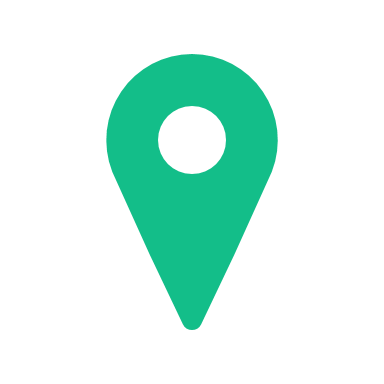 Tuesday, February 2, 20XX
Thank You
Kyle Culpepperkwculpepper@valdosta.eduhttps://www.valdosta.edu/media


Wilhelmina Randtkewrandtke@georgiasouthern.eduhttps://georgiasouthern.libguides.com/technology/TechCheckout
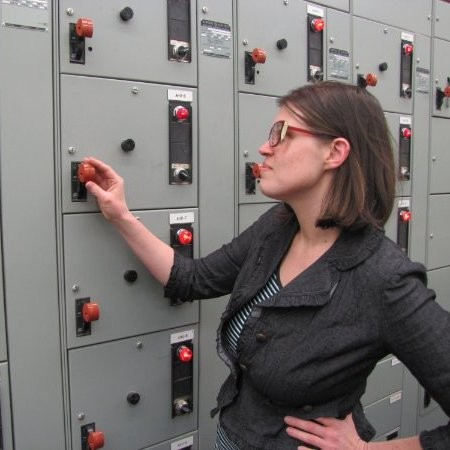 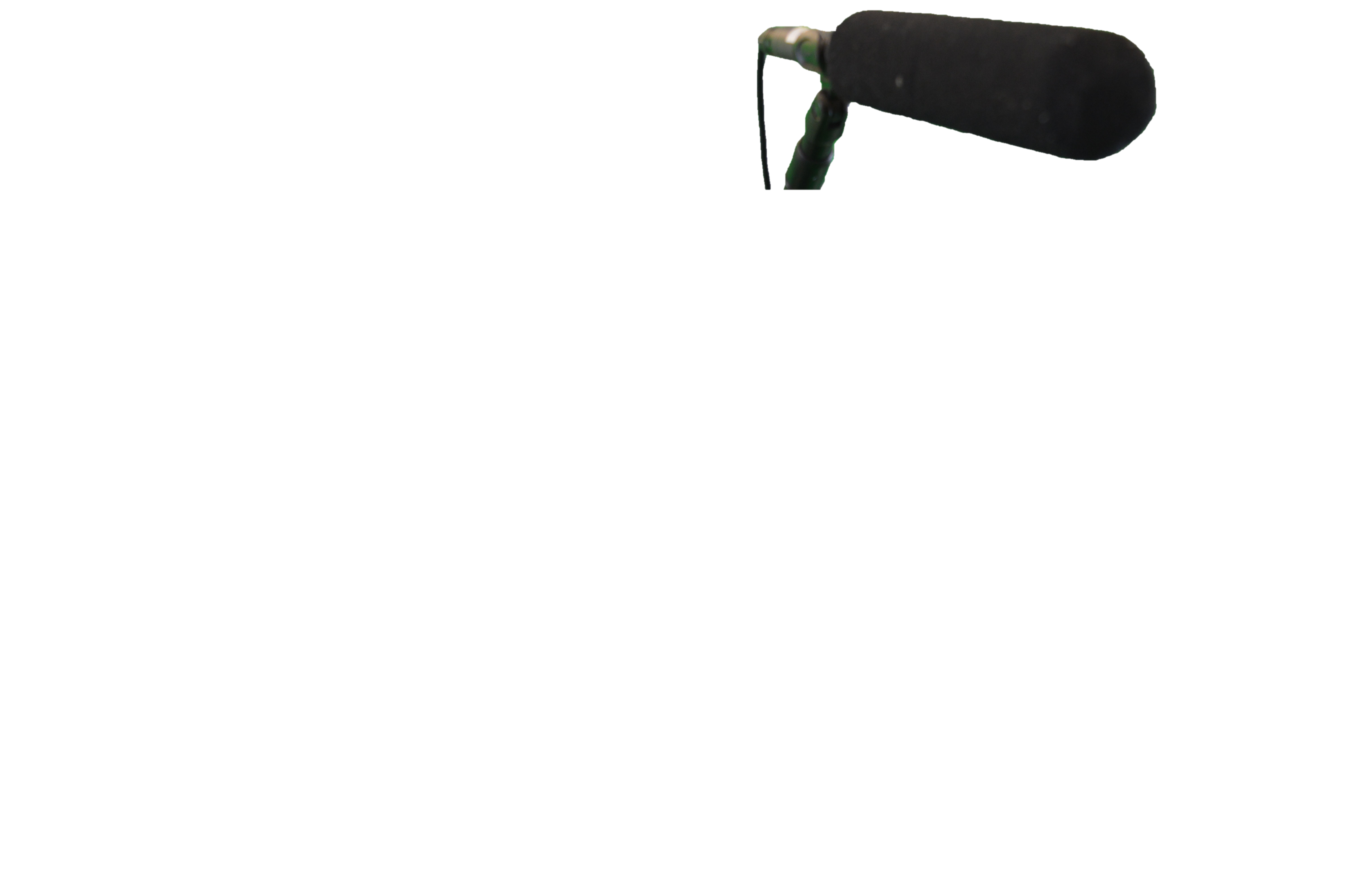 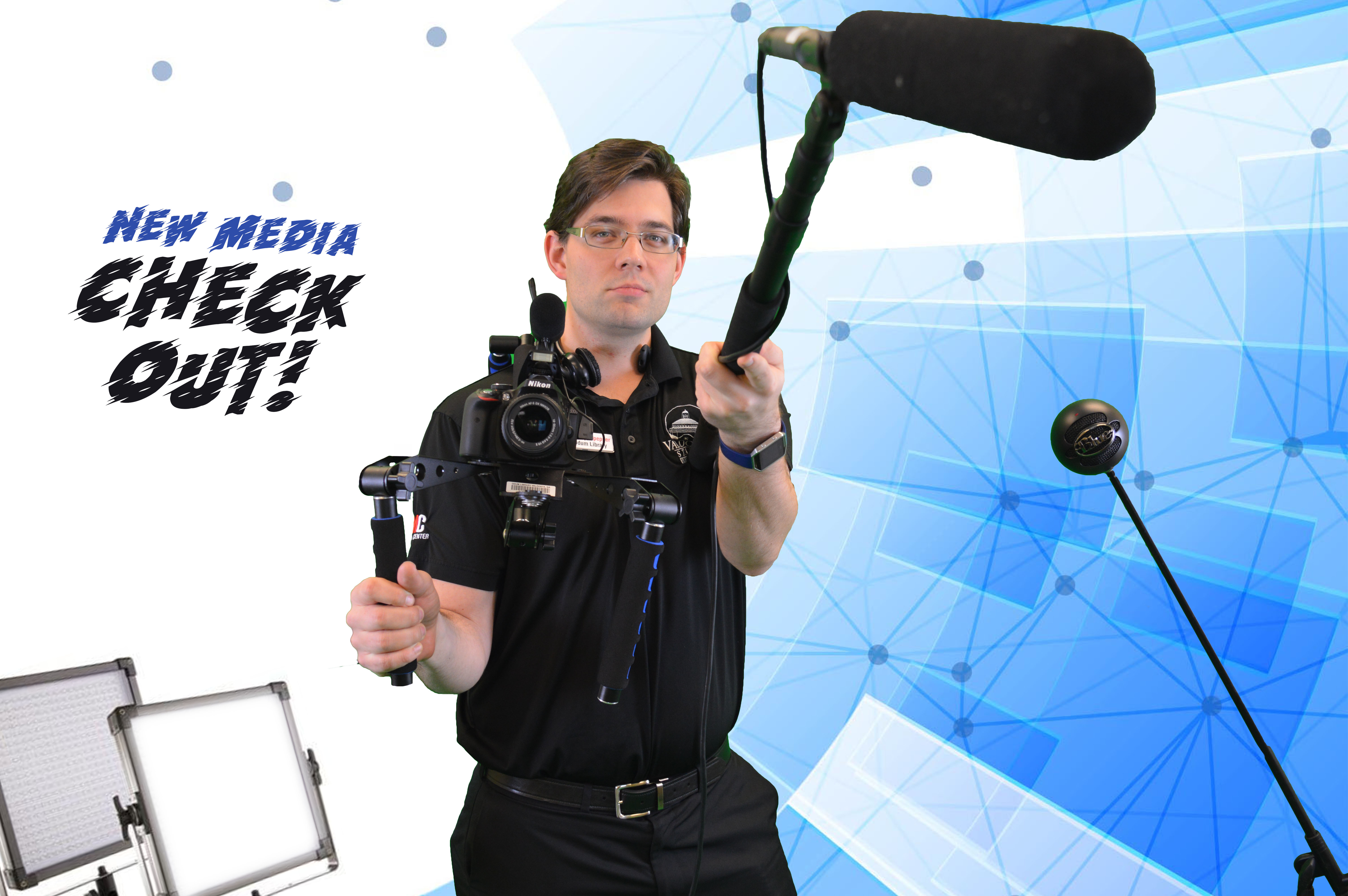 Tuesday, February 2, 20XX